Quelles difficultés rencontrent certains enfants dans le monde?
Ecoute de la chanson d’Oxo Puccino, naître adulte
Naître adulte c’est nourrir sa familleavant d’apprendre à lirepour ça papa m’a souvent ditsi tu te couches tard tu te cultives,le poison de ce monde c’est l’ignoranceles plus fragiles coupables d’innocencel’enfance est un long voyagel’arrivée dépend du paysageà ceux dont les yeux n’ont plus d’étincellesnous chantons cette mélodie qui rappelleque le secret des plus grand trésorsse tient dans les poings d’un bébé qui dortNaître adultearriver sur terre par catapulteen espérant que les grands répondent
Les droits de l’enfant se dressent pas à passerrons-nous les pétales que l’on fasse un parc,découvrez le meilleur des mondes imaginairesoù s’allument des bougies vertesici poussent des glaces au gout d’arc en cielpour les mauvaises mines anti-personnellesdes poupées de caramel, plein de marionnettespour les orphelins avec des mitraillettesà l’abri d’une forêt d’émeraudesavec des arbres aux branches pleines de poèmes roseson y cueille de douces parolesfredonnez-les, puis la peine s’envoleRefrain
Tenter de danser pour conjurer le sortdonner sans mesurer l’effortse pencher pour apporter des forcesà ceux qui n’ont plus d’écorcebien que la vie soit dureon veut tout l’amour qui nous est duet si la réponse est longuechantons tant que la terre est ronde
on va chanter pour changer le mondenaître adultec’est voir le jour au crépusculeen espérant que les grands répondenton va chanter pour changer le monde
EMC Chapitre 3 : L’ENFANT ET SES DROITS
Quels sont les droits des enfants ? Sont –ils respectés partout dans le monde?
I- L’Enfant, une personne qui a des droits
Extraits vidéos UNICEF:

Quelles sont les difficultés rencontrées par les enfants dans le monde?

Relevez des éléments de réponse vidéo après vidéo
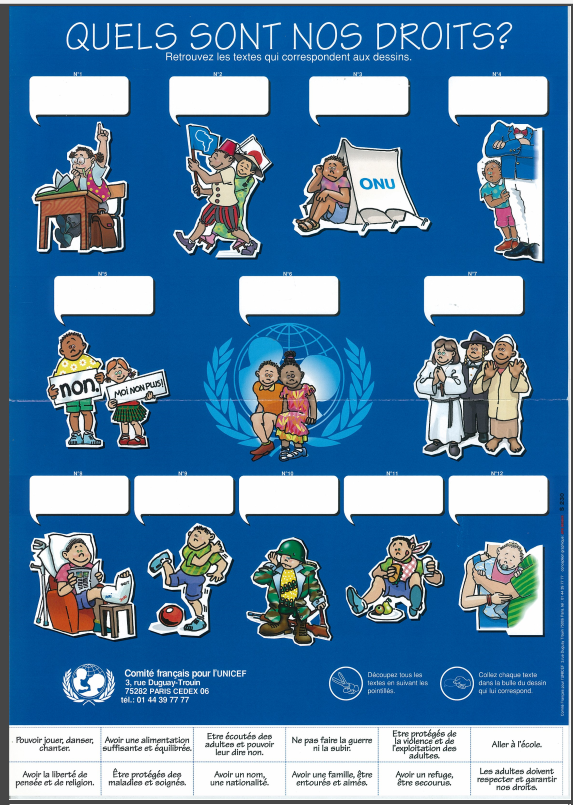 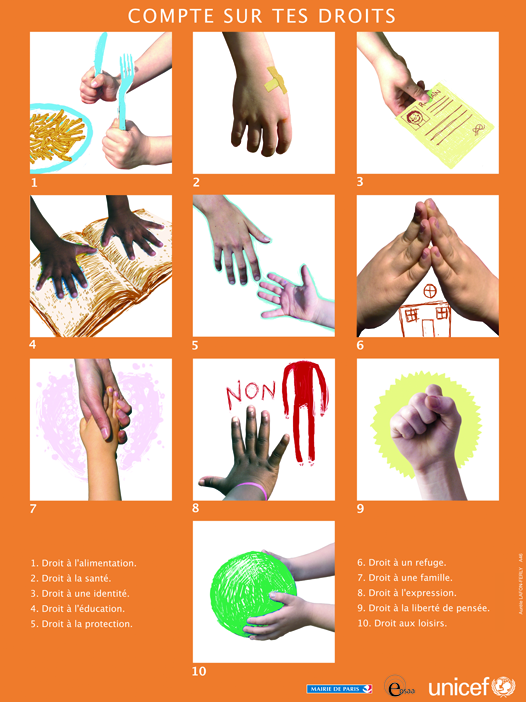 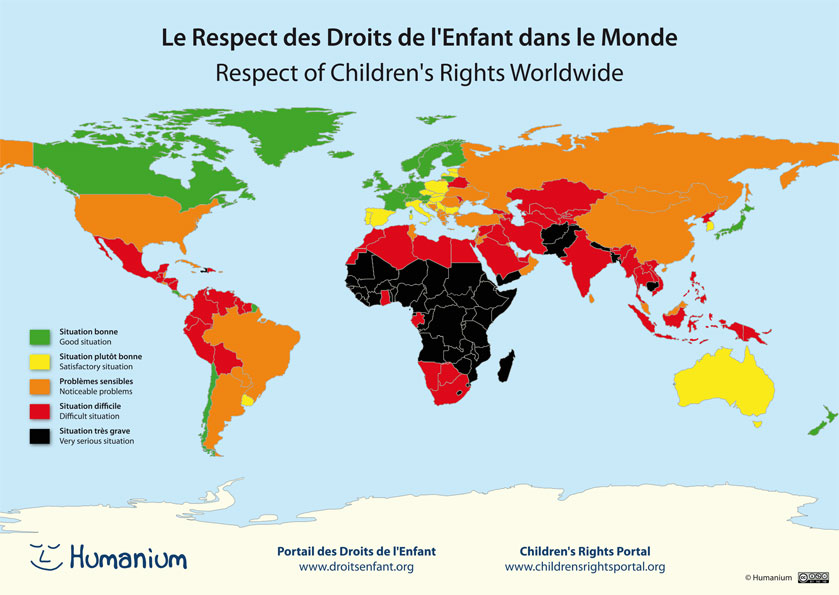 Les enfants sont des personnes vulnérables qui ont des droits spécifiques, valables dans le monde entier (universels) pour les protéger. Ces droits sont garantis par la Convention Internationale des droits de l’enfant depuis 1989 mais ils ne sont pas partout ni toujours respectés.
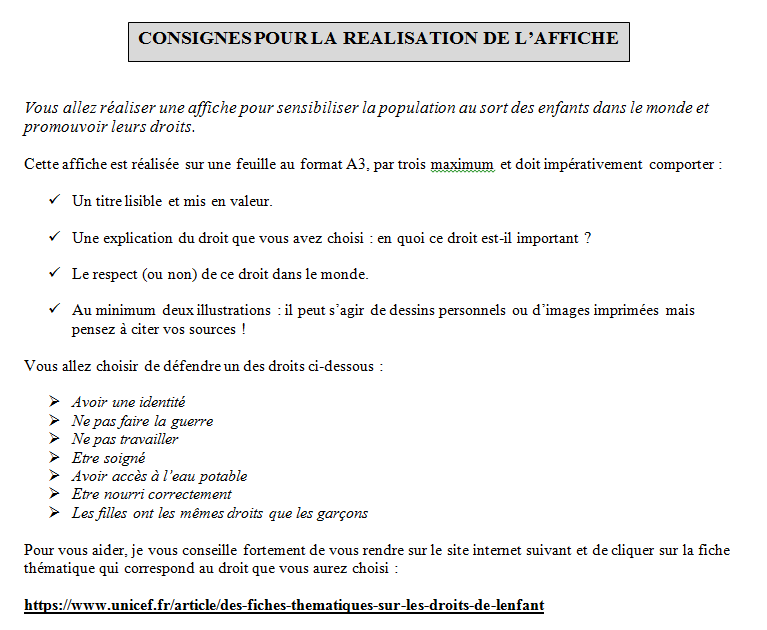 II) Le droit à l’éducation, un des droits fondamentaux défendu par la CIDE
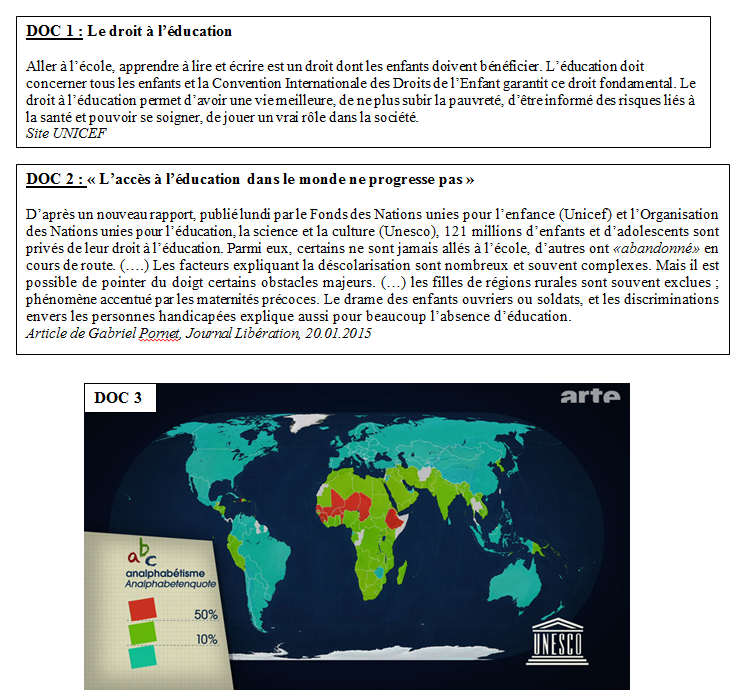 Analphabétisme: Il concerne les personnes qui ne savent ni lire ni écrire car elles ne l’ont jamais appris.
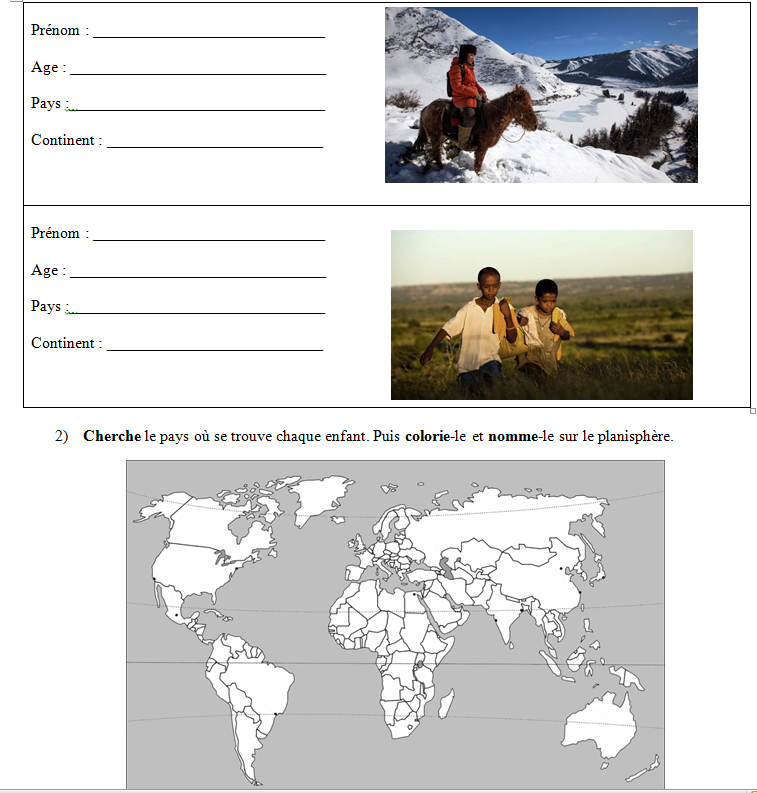 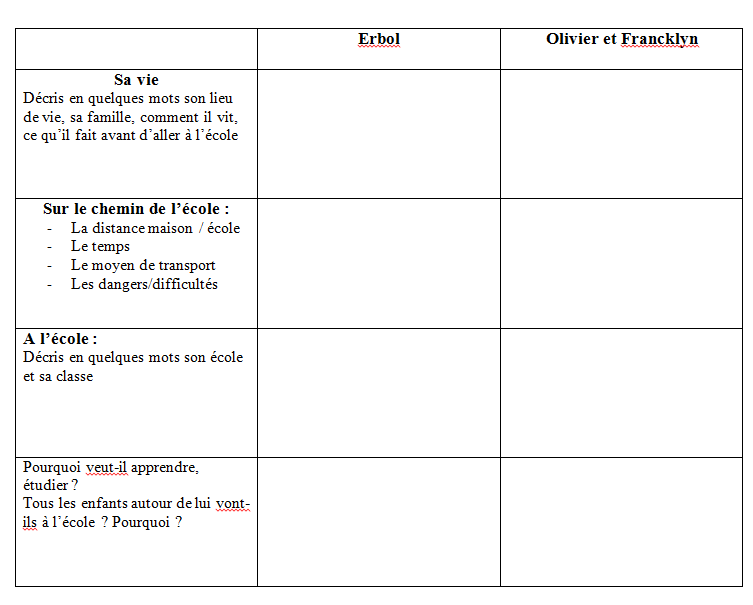 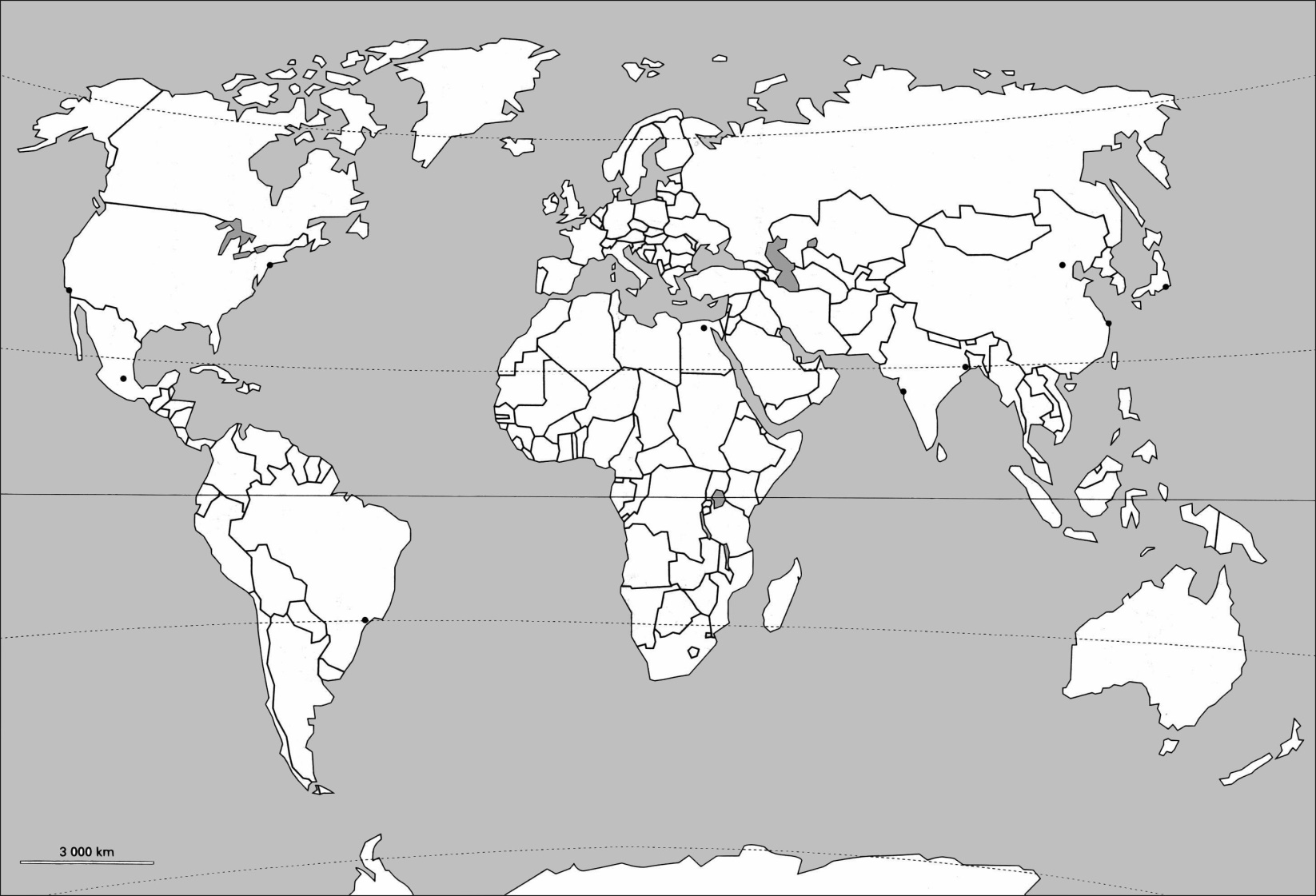 III- L’éducation en France, un droit qui résulte d’une conquête longue mais inachevée
- 1 groupe de 4 et 3 groupes de 3 vont travailler sur la conquête du droit à l’éducation en France.

- 1 groupe de 4 et 3 groupes de 3 vont travailler sur l’accès à l’éducation pour les élèves handicapés.

Chaque élève va avoir un rôle bien défini dans son groupe mais tous doivent avoir le même objectif: 
répondre à l’ensemble des questions à l’aide des documents mis à votre disposition en 30 minutes.
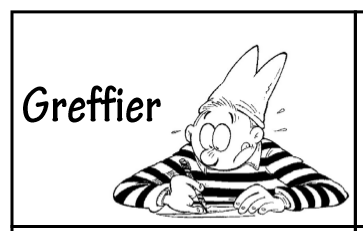 Il est chargé de recopier au propre les réponses du groupe en s’ appliquant.
Le tableau sera ensuite corrigé, évalué et photocopié pour le groupe.
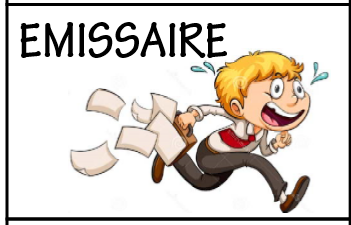 Il est le journaliste qui part poser des questions à M. Lubin (travail sur le handicap à l’école) ou celui qui va visionner la vidéo et répondre aux questions (accès au droit à l’éducation) .
L’émissaire doit transmettre les réponses à son groupe.
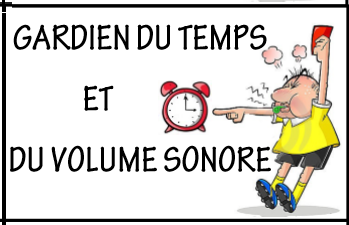 Il est chargé de veiller à l’ambiance de travail paisible et de prévenir son groupe du temps qui s’écoule.
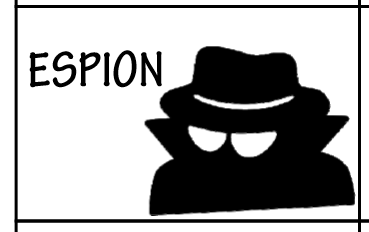 Il peut aller voir ce qui se passe dans les autres groupes pour voir si son groupe est sur la bonne piste et pourquoi pas s’inspirer des bonnes idées des autres.
A) Comment l’école est-elle devenue un droit en France ?
Constitution : texte regroupant toutes les lois les plus importantes sur lesquelles repose l’Etat
B) Quelle est la situation des enfants handicapés face à l’éducation en France ?
Loi du 11 février 2005 définition du handicap

« Constitue un handicap, au sens de la présente loi, toute limitation d'activité ou restriction de participation à la vie en société subie dans son environnement par une personne en raison d'une altération substantielle, durable ou définitive d'une ou plusieurs fonctions physiques, sensorielles, mentales, cognitives ou psychiques, d'un polyhandicap ou d'un trouble de santé invalidant. »
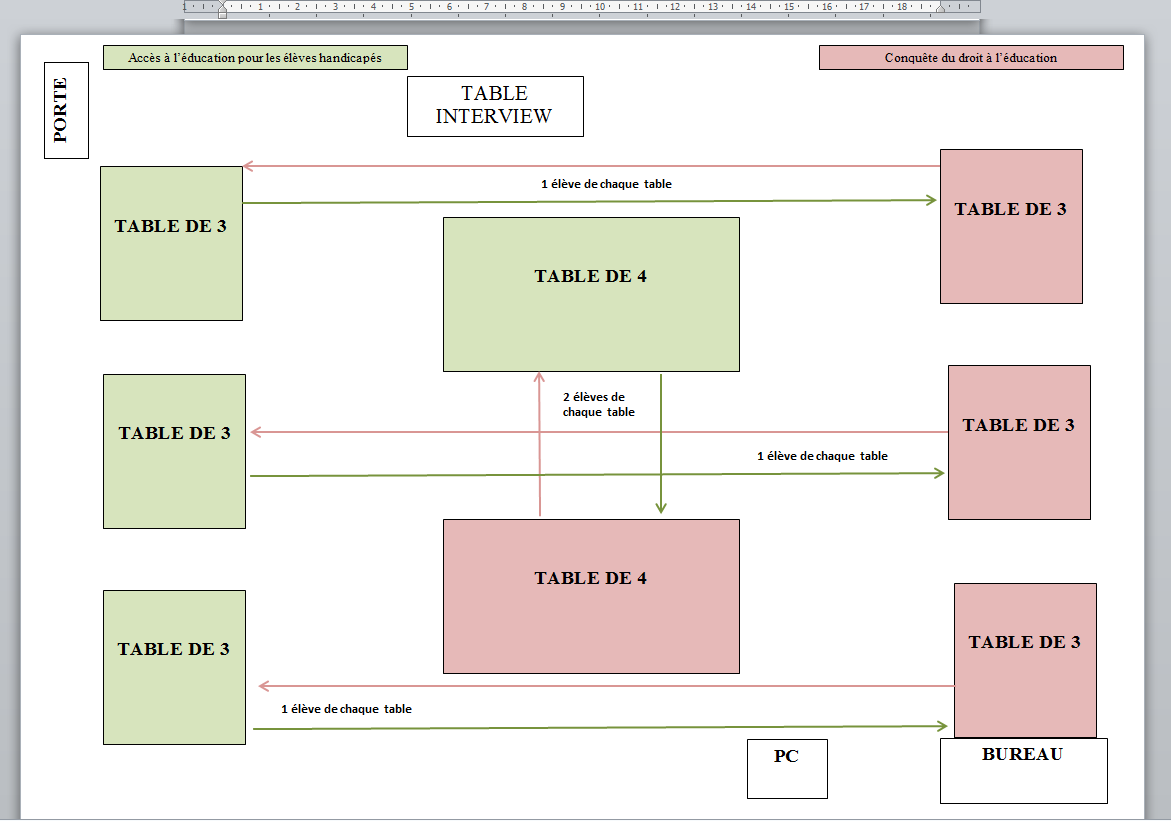 Bilan :
Aujourd’hui le droit à l’éducation continue encore de progresser en France, sa conquête n’est pas achevée : par exemple la loi du 11 février 2005 permet aux élèves handicapés d’avoir les mêmes droits que les autres, mais elle n’est pas encore partout appliquée.